NERC EMSWG Update
 

Wei Qiu, NERC EA
ERCOT TWG Conference Call
February 22, 2024
2024 Monitoring and Situational Awareness Technical Conference
Location: ReliabilityFirst in Cleveland, OH
Date and Time:  
Tuesday, October 8, 2024
Wednesday, October 9, 2024
Theme: TBD
NERC EMSWG Workplan 2024
2024 Monitoring and Situational Awareness Technical Conference - (in person)
Risk and Mitigations for Losing EMS Functions Reference Document v4 (biennial) 2024 Q3
More discussions
Renewable resources
EMS in Cloud Computing
Lessons Learned
EMS best practice
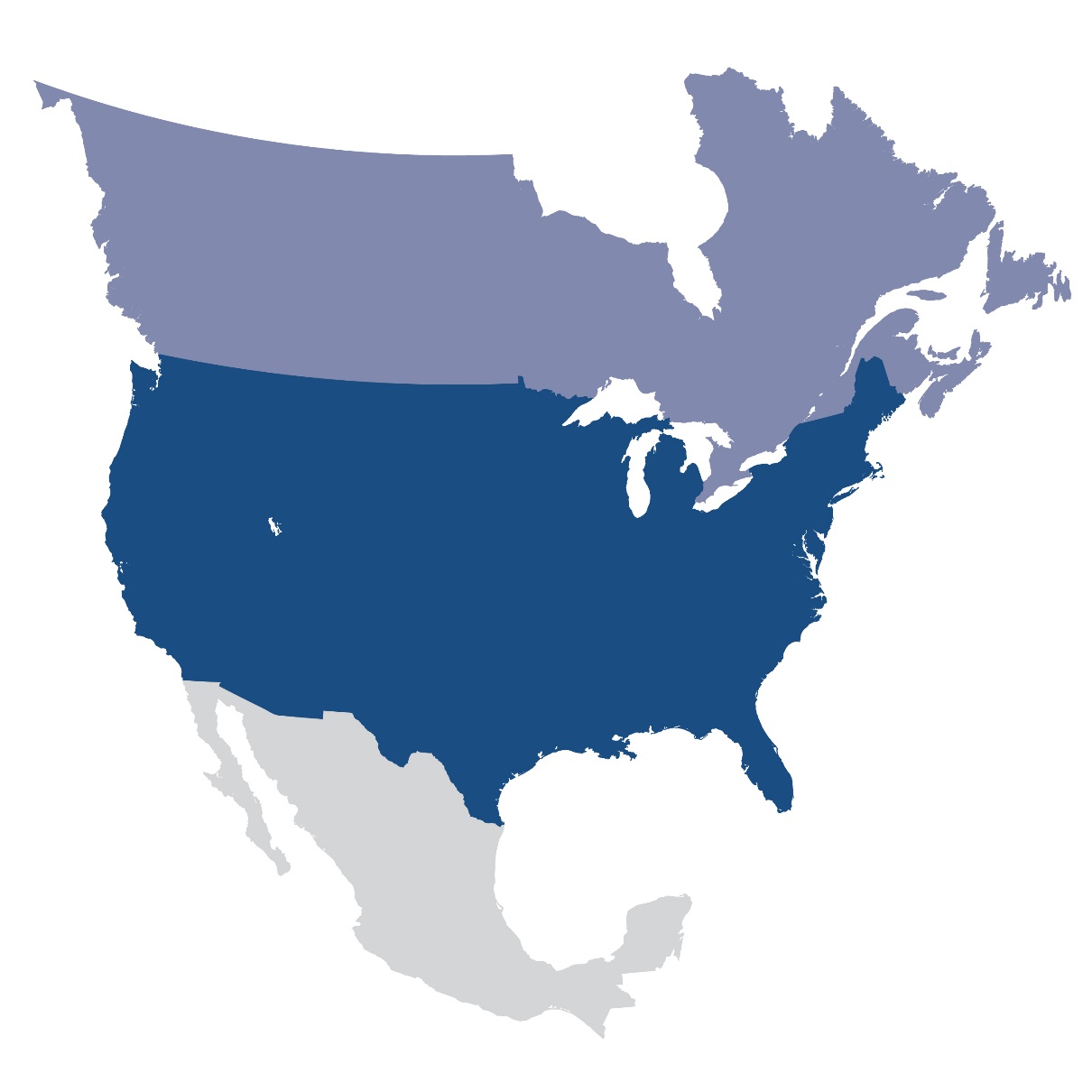 Questions and Answers
Contact Information:
wei.qiu@nerc.net